Урок 19
Спонукальні речення. Ознайомлення з поняттям команди.
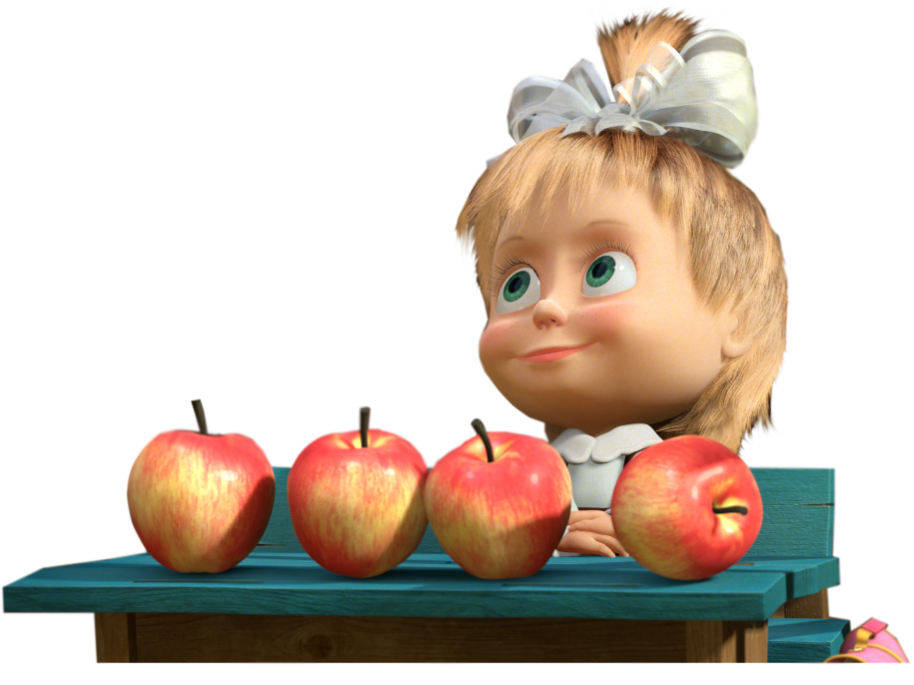 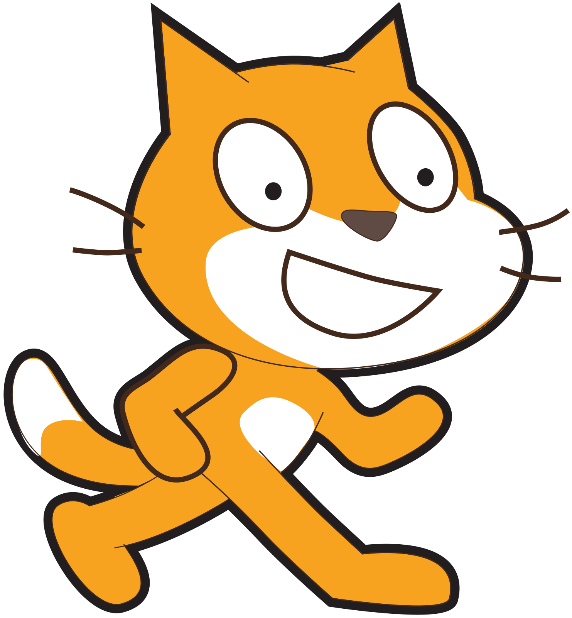 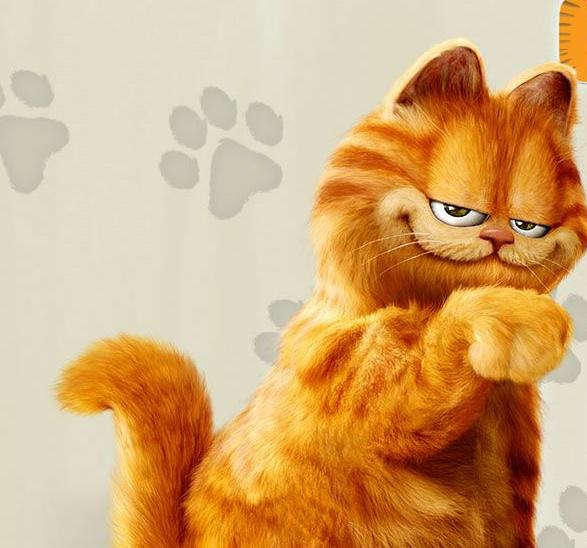 Рудий котик, Гарфілд звати.
Дуже любить мандрувати.
Самому іти не личить.
Він з собою друзів кличе.
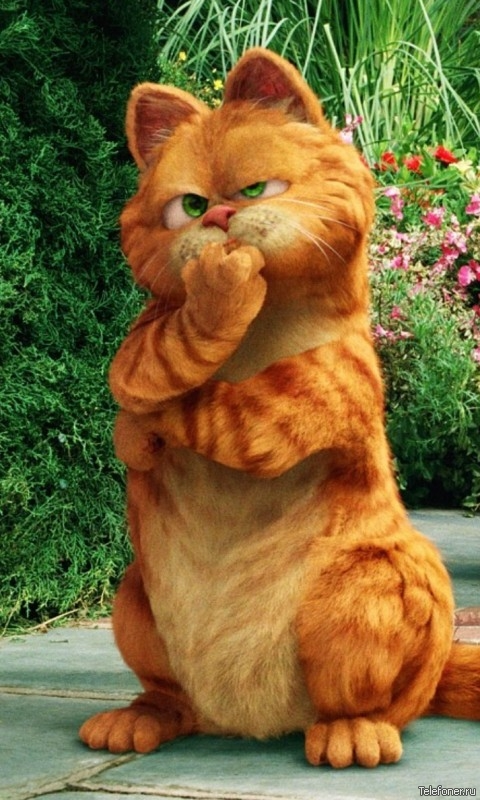 Гра «Сигнал»
- Гратися на комп’ютері можна досхочу.
Відстань до екрану повинна бути 
50-60 см.
- Поїсти можна і біля комп’ютера.
- Якщо вимкнувся комп’ютер, то не смикай за кабель.
- Якщо в тебе мокрі руки або одяг, то сідати до комп’ютера не можна.
- На клавіші потрібно тиснути сильно.
- Коли пролунав дзвоник на урок, швидко біжи до комп’ютера і вмикай його.
- До екрану доторкатися можна тільки пальцем.
Покажи стрілками до якого типу належить кожне речення?
Другокласники вчать інформатику.
Питальні речення
Розповідні речення
Вчи інформатику!
Що вчать другокласники?
Спонукальні речення
Scratch (Скретч)
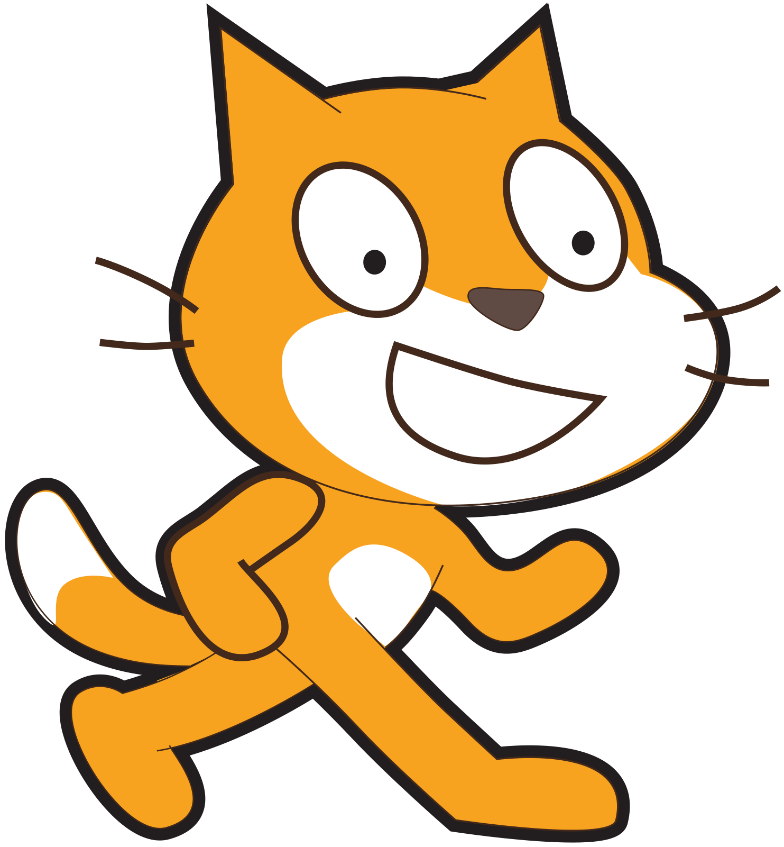 Гра «Робот»
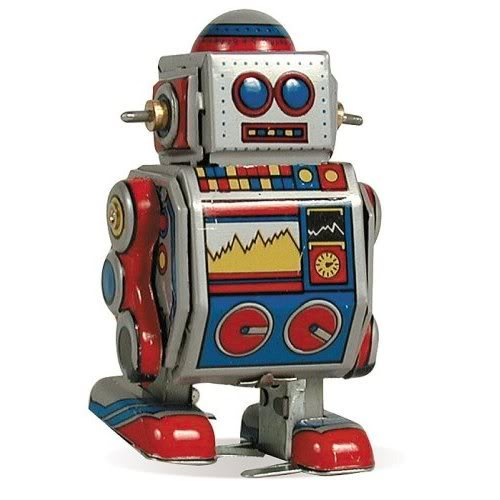 Словничок
Команда – це речення, що спонукає до дії.
Виконавець – той, хто виконує команду.
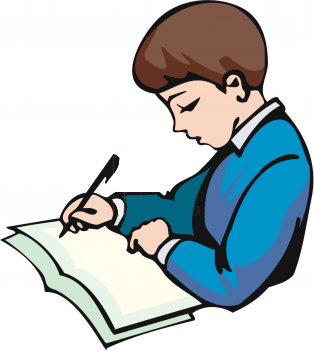 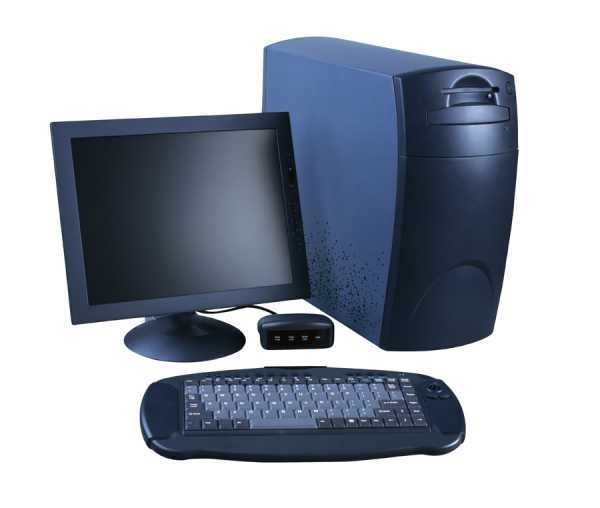 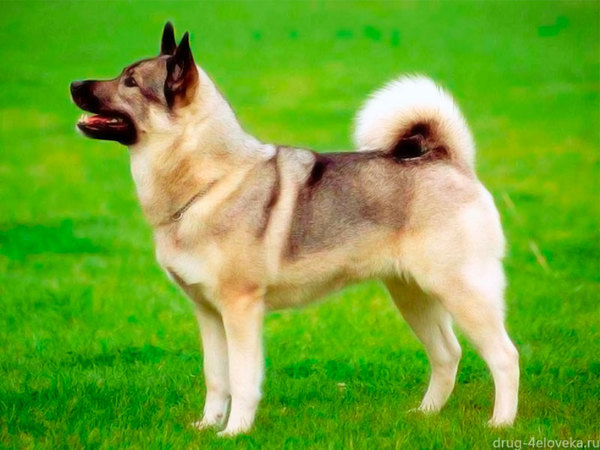 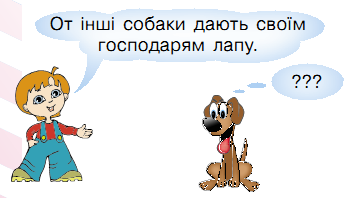 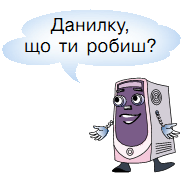 С. 60
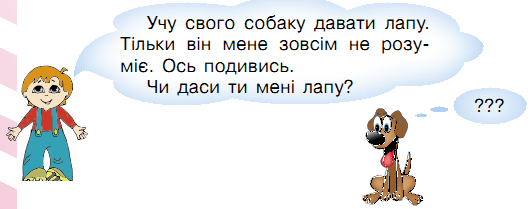 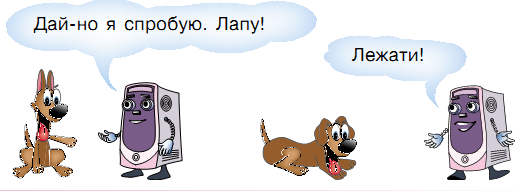 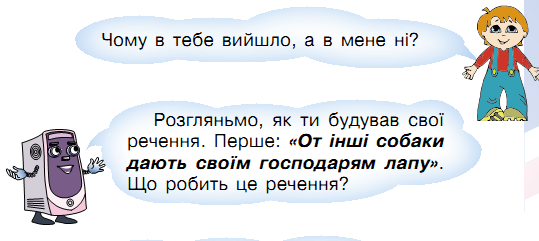 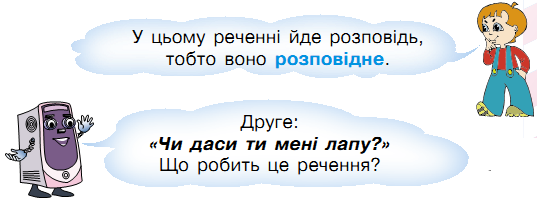 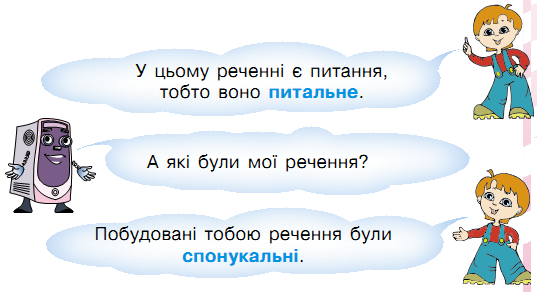 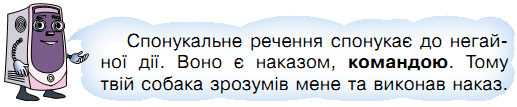 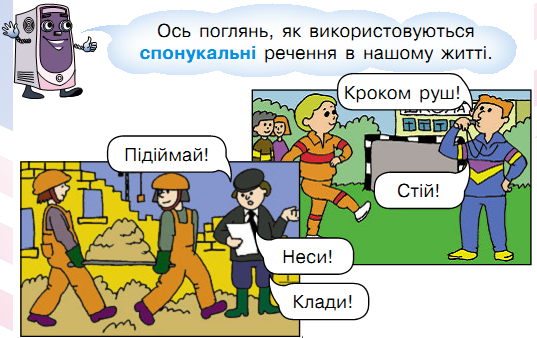 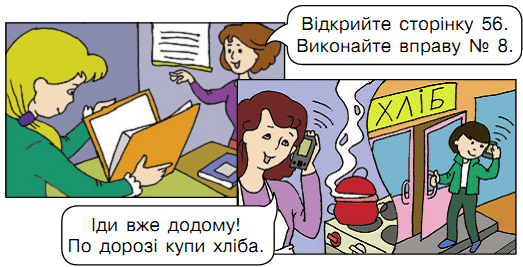 Цікавинки
Німецькі вівчарки майже всі команди запам’ятовують з першого разу. Завдяки таким здібностям вони стали чудовими виконавцями певних команд людини.
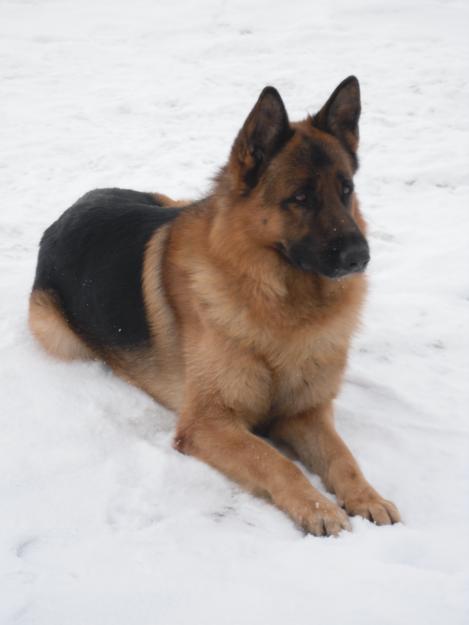 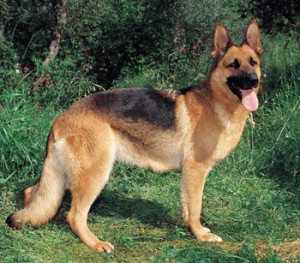 Вправа «Шифрувальник»
Речення, яке спонукає до дії – це …
а(4) о(2) м(3) к(1) н(5) д(6) а(7).
КОМАНДА
Той, хто виконує команди називається
в(1), к(3), и(2), о(4), а(6), в(7), н(5), е(9), ц(8), м(10).
ВИКОНАВЦЕМ
Відпочинемо!
Розташуйте в правильному порядку:
Умитися.
Зробити зарядку.
Поснідати.
Одягнутися.
Зібрати портфель.
Прокинутися.
Прокинутися.
Умитися.
Зробити зарядку.
Одягнутися.
Поснідати.
Зібрати портфель.
Працюємо з зошитом
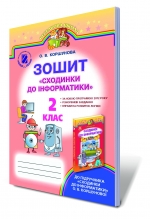 Відкрийте
зошити на
сторінці
37
Завдання 1
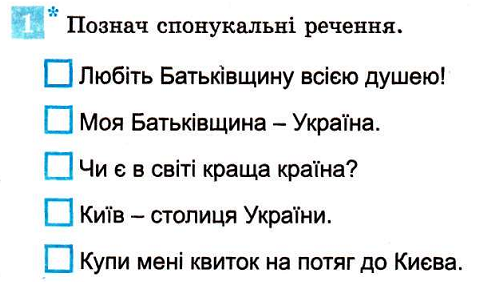 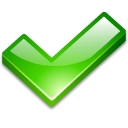 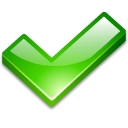 Завдання 2
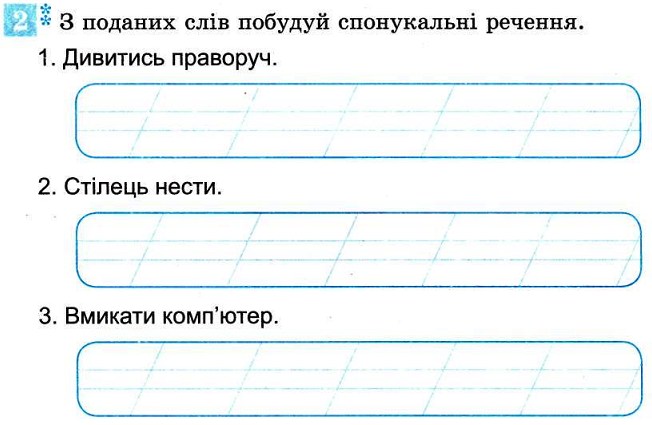 Дивись праворуч!
Неси стілець!
Ввімкни комп’ютер.
Завдання 3
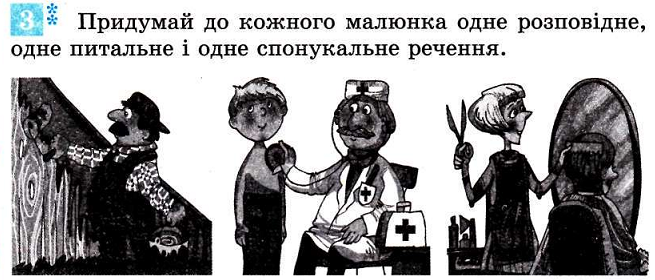 Завдання 4
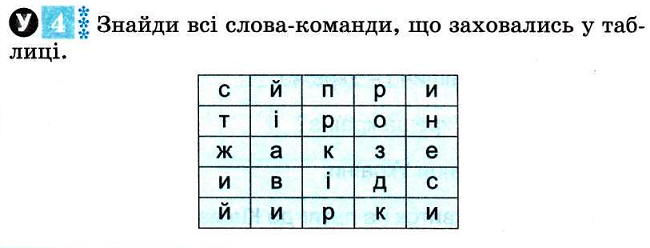 Програма Scratch
Сьогодні ти почнеш працювати з комп’ютерним виконавцем. Це – Рудий кіт. Він може рухатися, малювати, говорити та змінювати зовнішній вигляд.
Допоможе тобі і цьому програма Scratch.
На Робочому  столі комп’ютера ти можеш знайти значок програми Scratch.
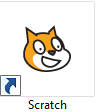 Вікно програми Scratch
Групи команд
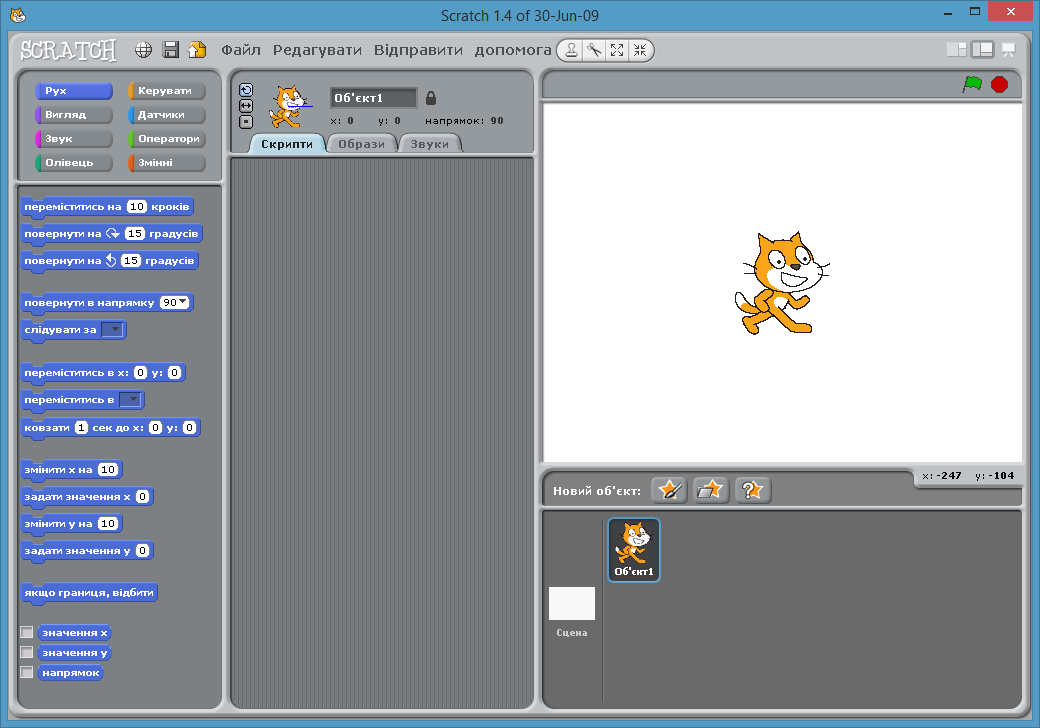 Сцена
Команди для виконавця
Команди
Працюємо за комп’ютером
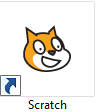 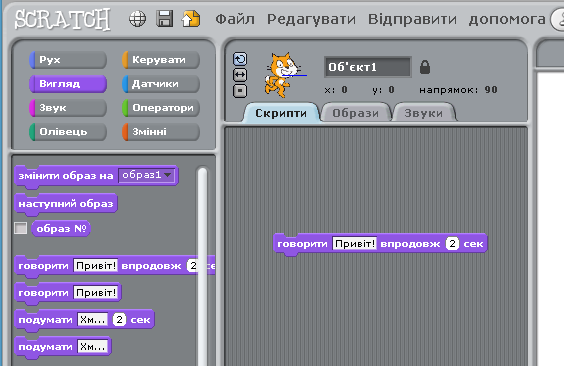 Запусти на виконання програму Scratch
Вибери у лівій частині вікна кнопку Вигляд
Перетягни команду говорити впродовж у центральну частину вікна
4. Запусти команду на виконання – відведи до команди вказівник і двічі клацни ліву кнопку миші.
Поспостерігй за поведінкою Рудого кота
5. Зміни у команді говорити впродовж слово «Привіт!» на слово «Доброго дня!»
6. Запусти команду на виконання
7. Перетягни наступну команду говори впродовж у центральну частину та приєднай її до попередньої 
8. Зміни в команді говорити впродовж слово «Привіт!» на «Я – Рудик кіт! Радий нашому знайомству»
9. Запусти групу команд на виконання
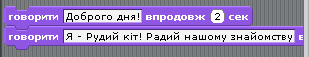 Результат роботи програми
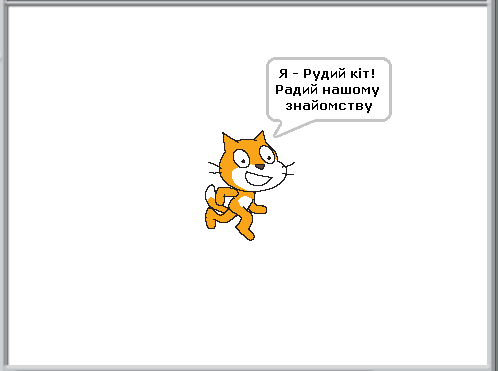 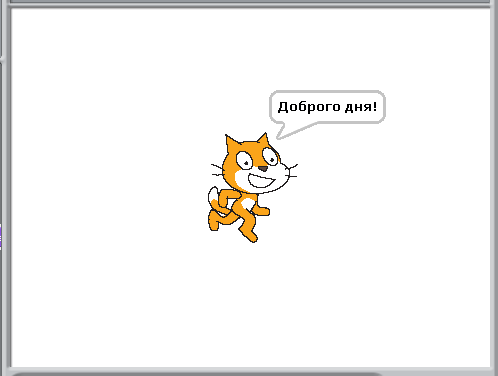 До побачення!
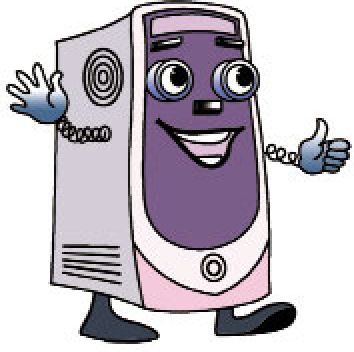